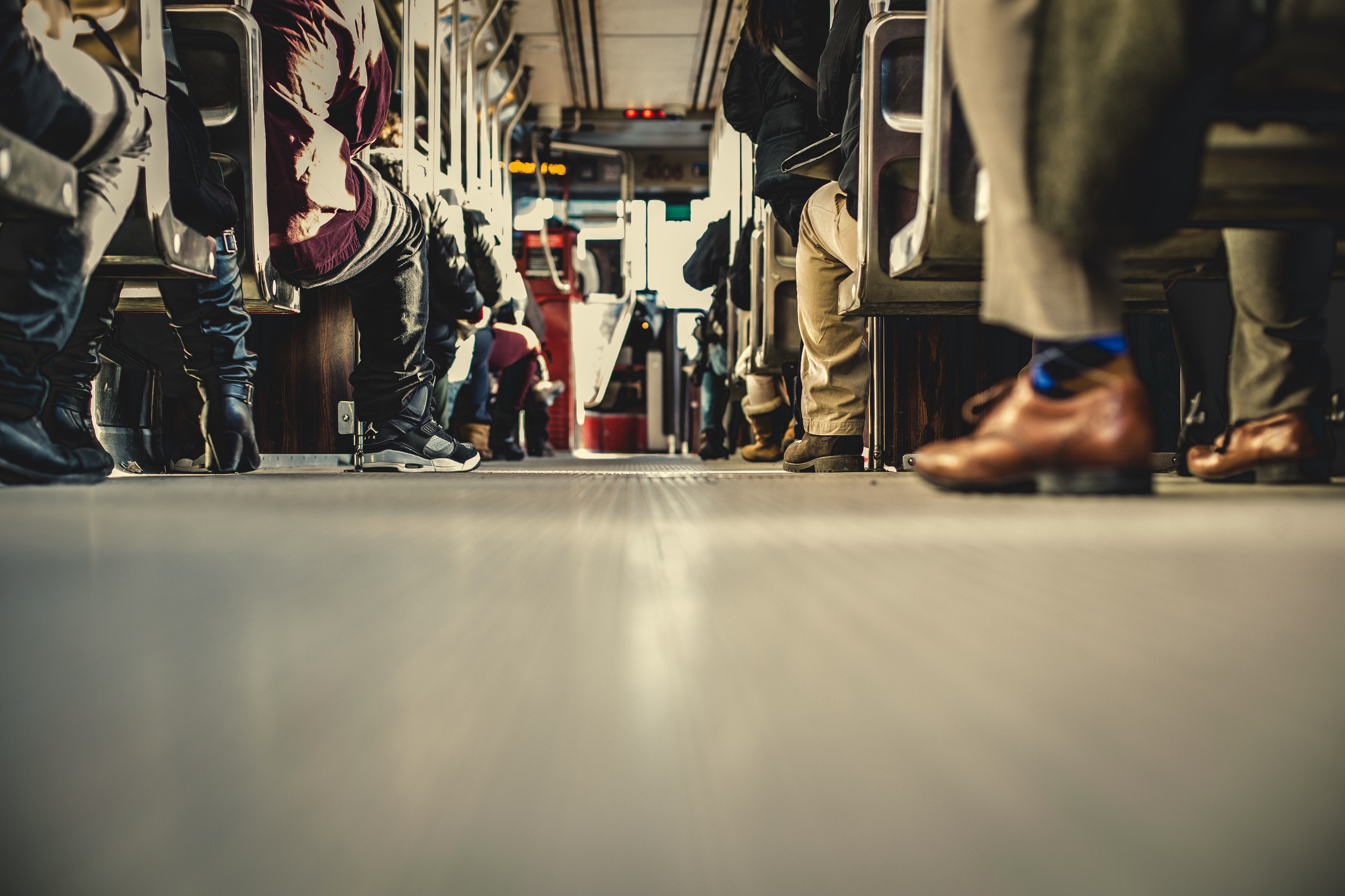 1 Tim 2:8-15
Mans, Vrouens en Bediening
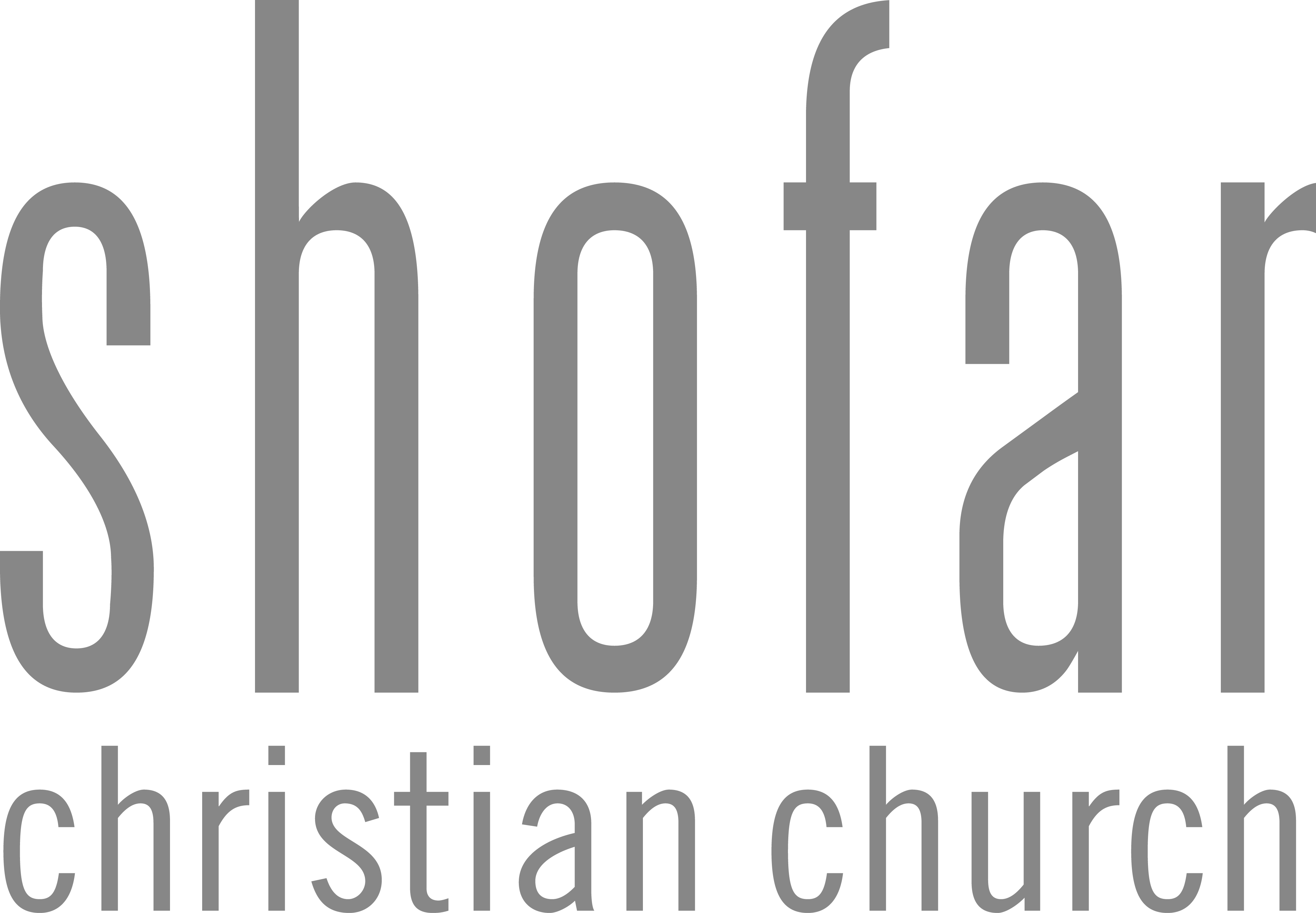 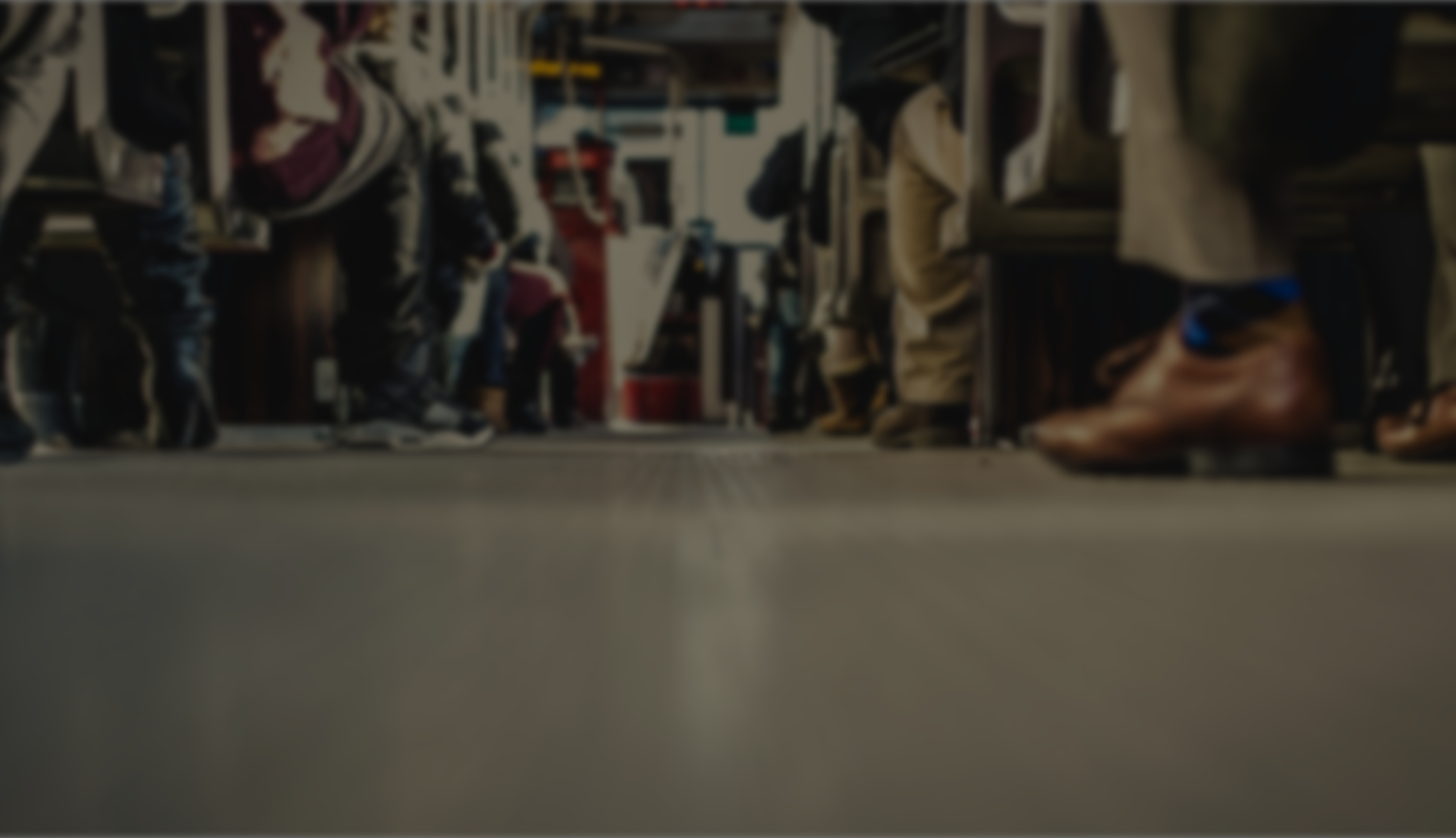 1 Tim 2:8-15 (AFR53)
8Ek wil dan hê dat die manne op elke plek moet bid en heilige hande ophef sonder toorn en twis. 9SO ook moet die vroue hulle versier met behoorlike kleding, gepaard met beskeidenheid en ingetoënheid, nie met vlegsels of goud of pêrels of kosbare klere nie,10maar, soos dit vroue betaam wat die godsvrug bely, met goeie werke.
Caption
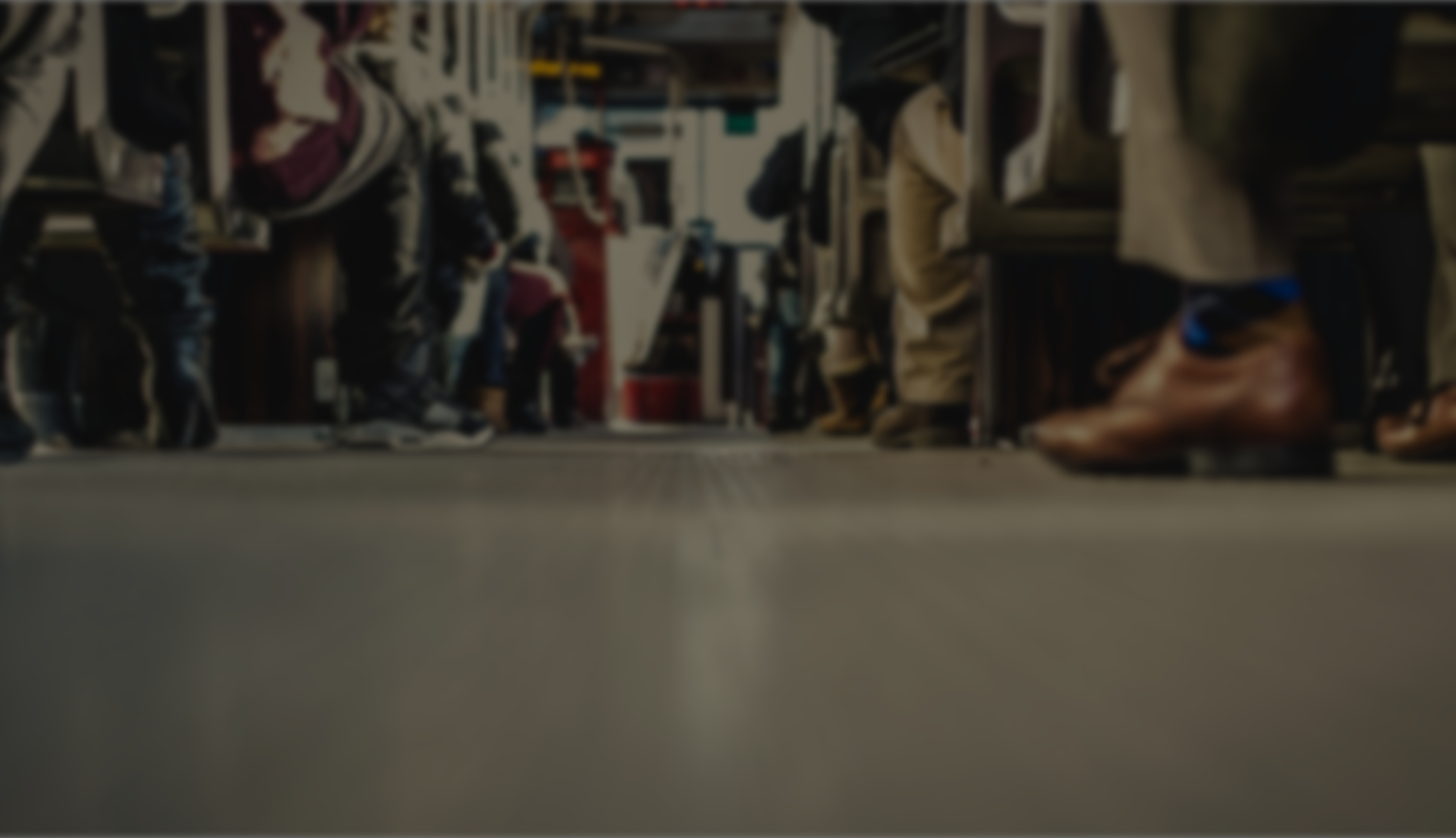 1 Tim 2:8-15 (AFR53)
11Die vrou moet haar in stilte laat leer in alle onderdanigheid. 12Ek laat die vrou egter nie toe om onderrig te gee of oor die man te heers nie, maar sy moet haar stil hou. 13Want Adam is eerste gemaak, daarna Eva. 14En Adam is nie verlei nie, maar die vrou het haar laat verlei en het in oortreding gekom. 15Maar sy sal gered word deur kinders te baar, as hulle bly in geloof en liefde en heiligmaking, met ingetoënheid.
Caption
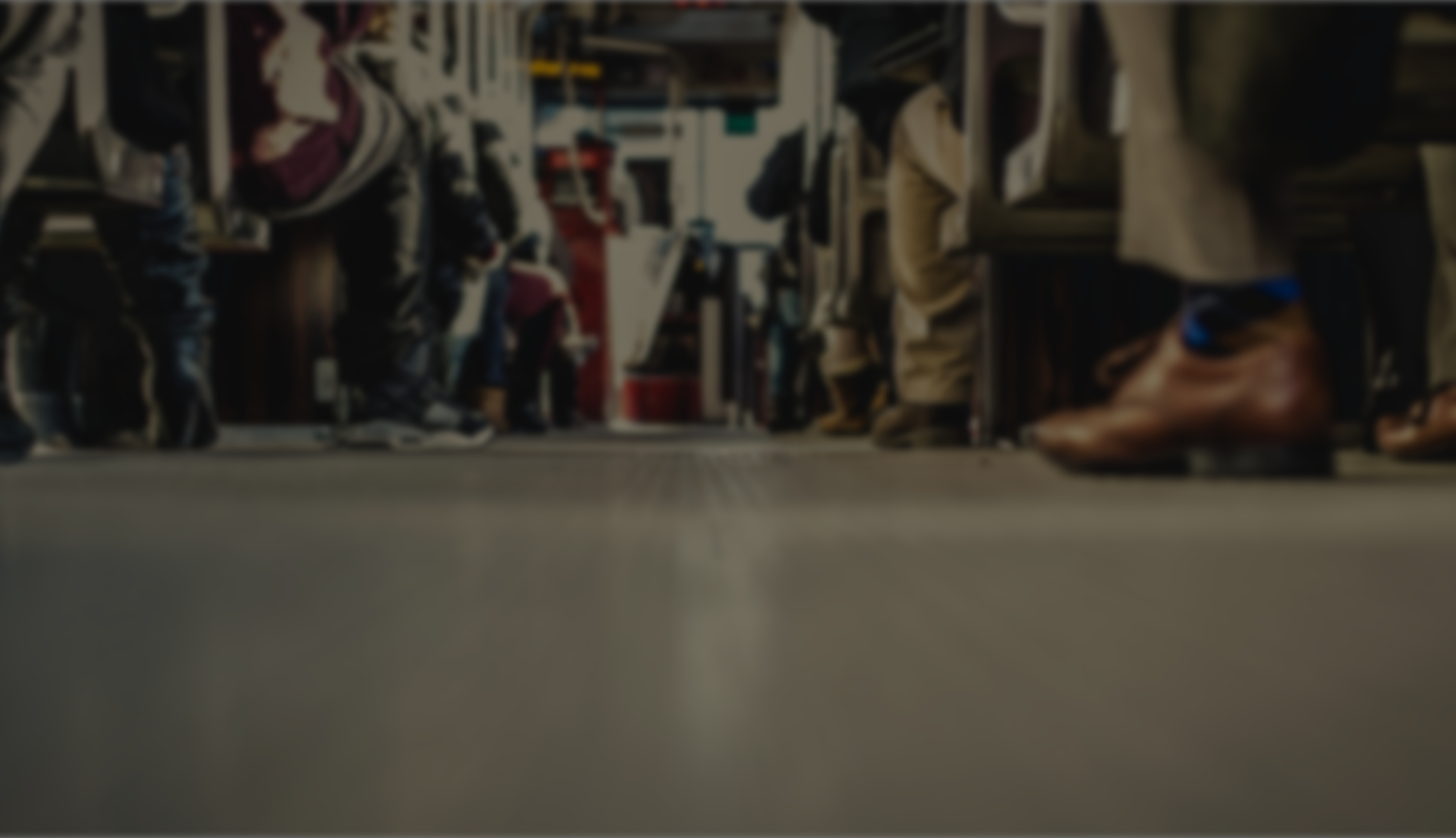 1 Tim 4:11-13,16 (AFR53)
11Beveel en leer hierdie dinge.12Laat niemand jou jonkheid verag nie, maar wees ’n voorbeeld vir die gelowiges in woord, in wandel, in liefde, in gees, in geloof, in reinheid.13Totdat ek kom, moet jy aanhou met voorlesing, vermaning en lering..….16Let op jouself en op die leer; volhard daarin; want deur dit te doen, sal jy jouself red sowel as die wat jou hoor.
Caption
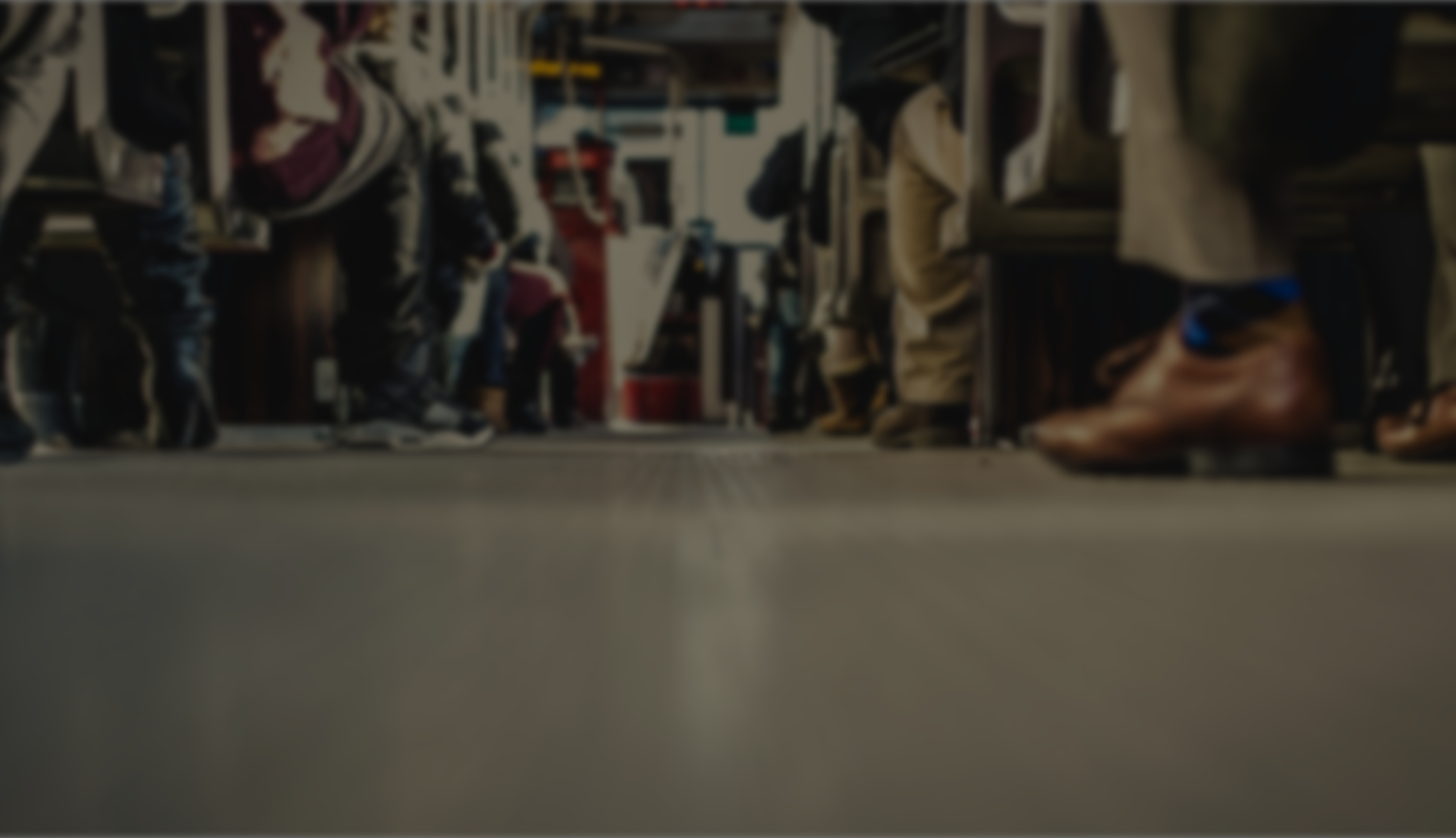 1 Tim 5:17 (AFR53)
17LAAT die ouderlinge wat goed regeer, dubbele eer waardig geag word, veral die wat arbei in woord en leer.
1 Tim 6:2b (AFR53)
2…Leer hierdie dinge en wek daartoe op.
Caption
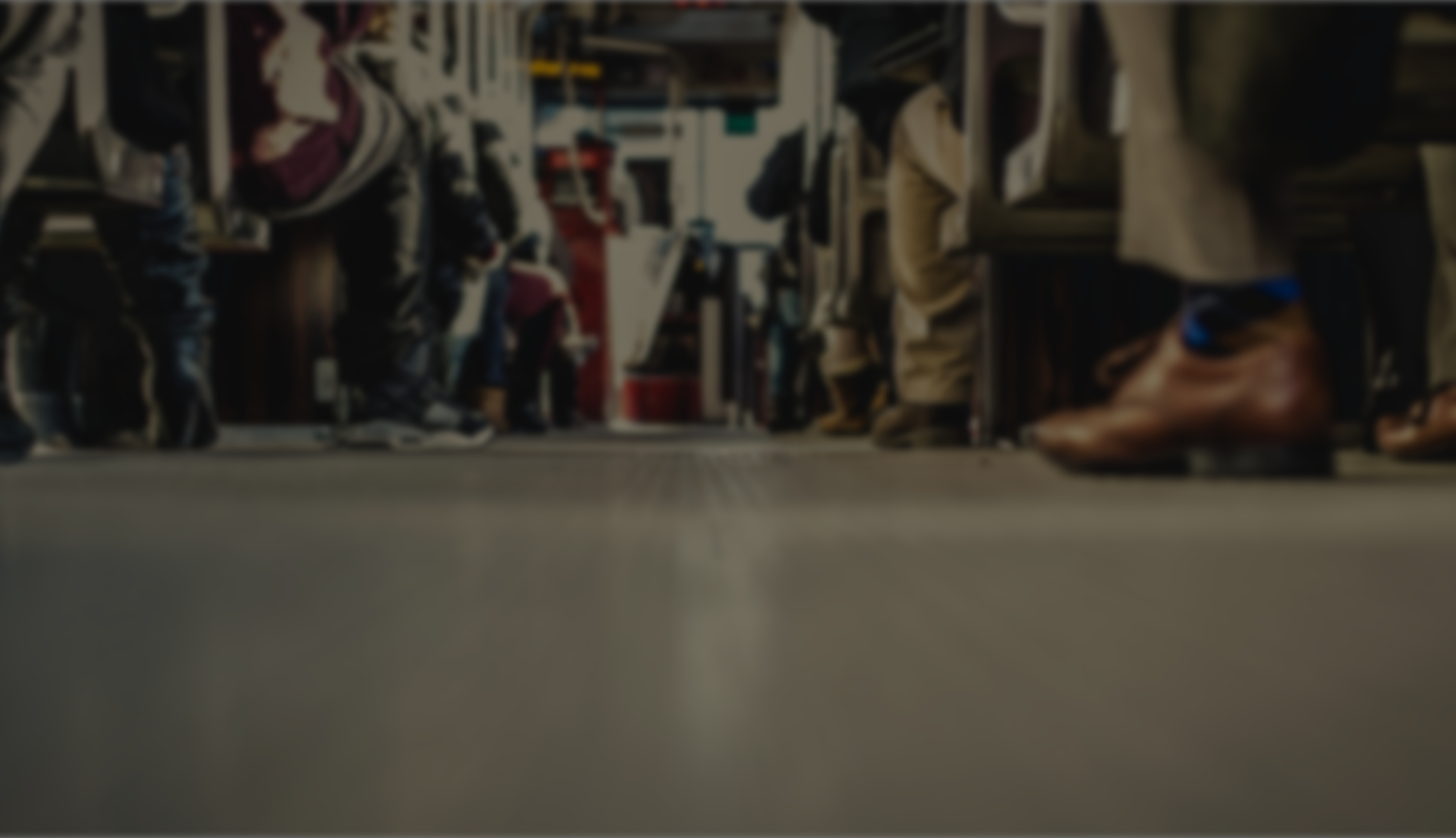 1 Tim 2:8-15 (AFR53)
8Ek wil dan hê dat die manne op elke plek moet bid en heilige hande ophef sonder toorn en twis. 9SO ook moet die vroue hulle versier met behoorlike kleding, gepaard met beskeidenheid en ingetoënheid, nie met vlegsels of goud of pêrels of kosbare klere nie,10maar, soos dit vroue betaam wat die godsvrug bely, met goeie werke.
Caption
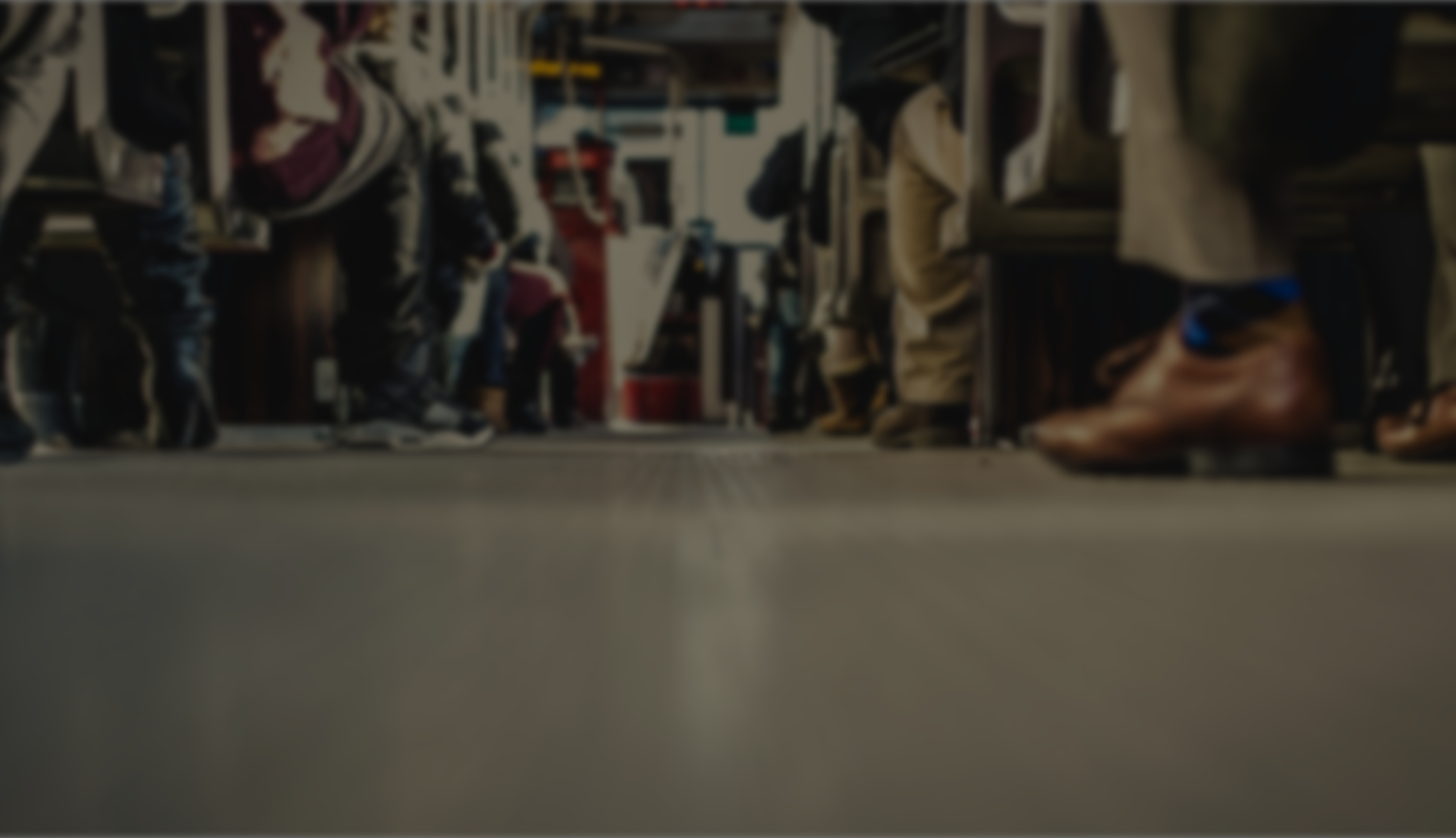 1 Tim 2:11-12 (AFR53)
11Die vrou moet haar in stilte laat leer in alle onderdanigheid. 12Ek laat die vrou egter nie toe om onderrig te gee of oor die man te heers nie, maar sy moet haar stil hou.
Caption
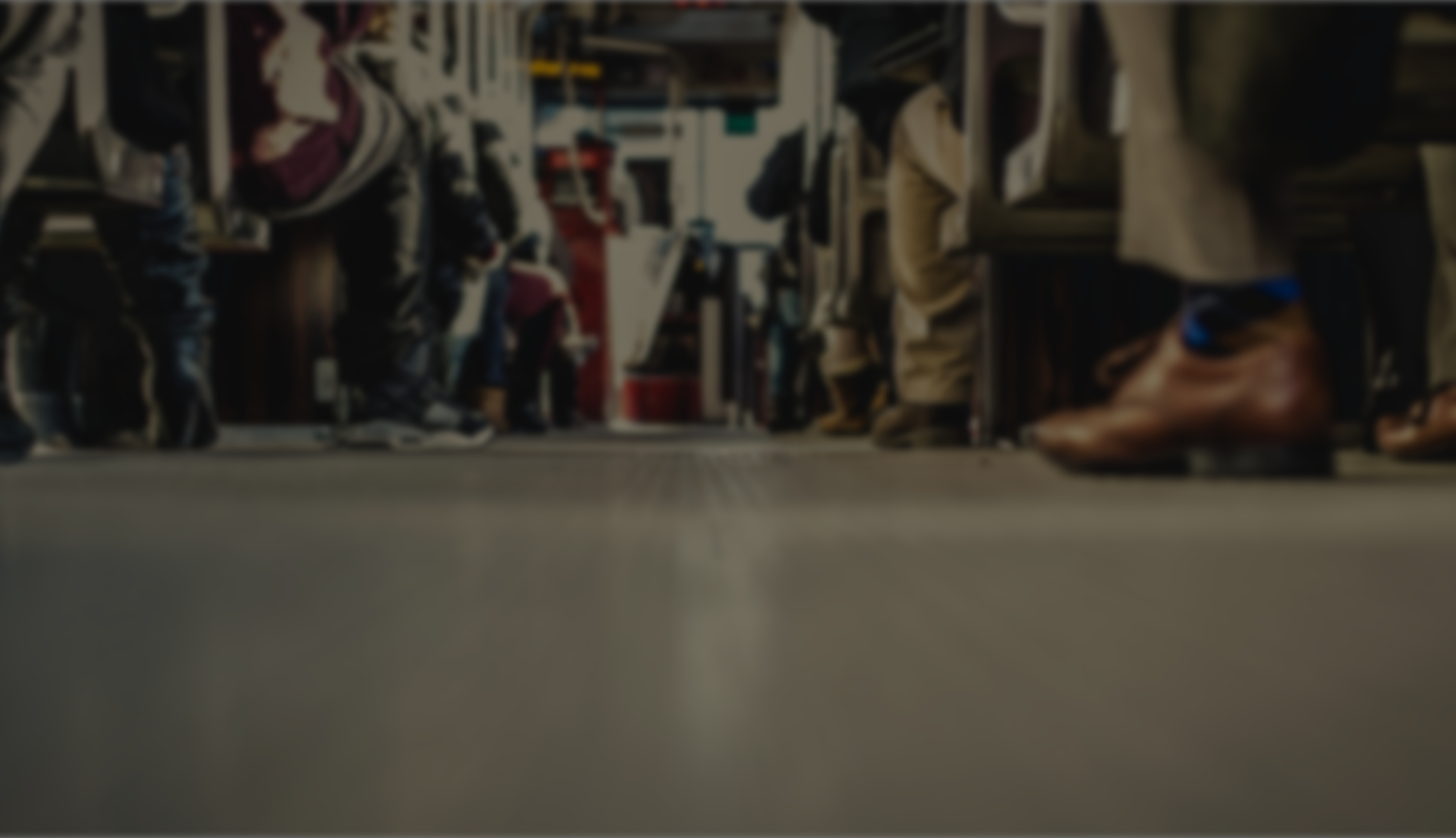 1 Tim 2:13-14 (AFR53)
13Want Adam is eerste gemaak, daarna Eva. 14En Adam is nie verlei nie, maar die vrou het haar laat verlei en het in oortreding gekom.
Caption
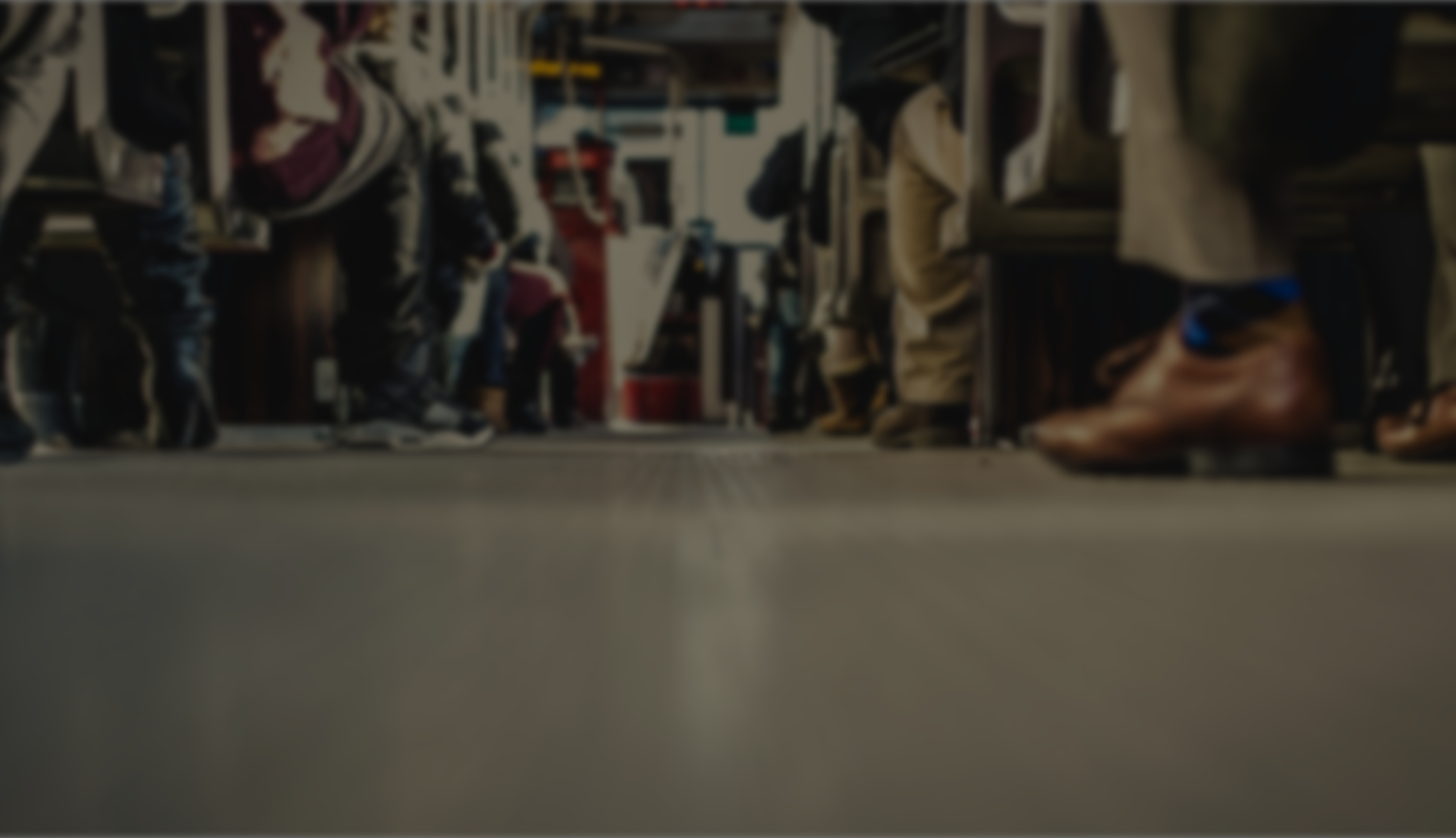 1 Tim 2:15 (AFR53)
15Maar sy sal gered word deur kinders te baar, as hulle bly in geloof en liefde en heiligmaking, met ingetoënheid.
Caption
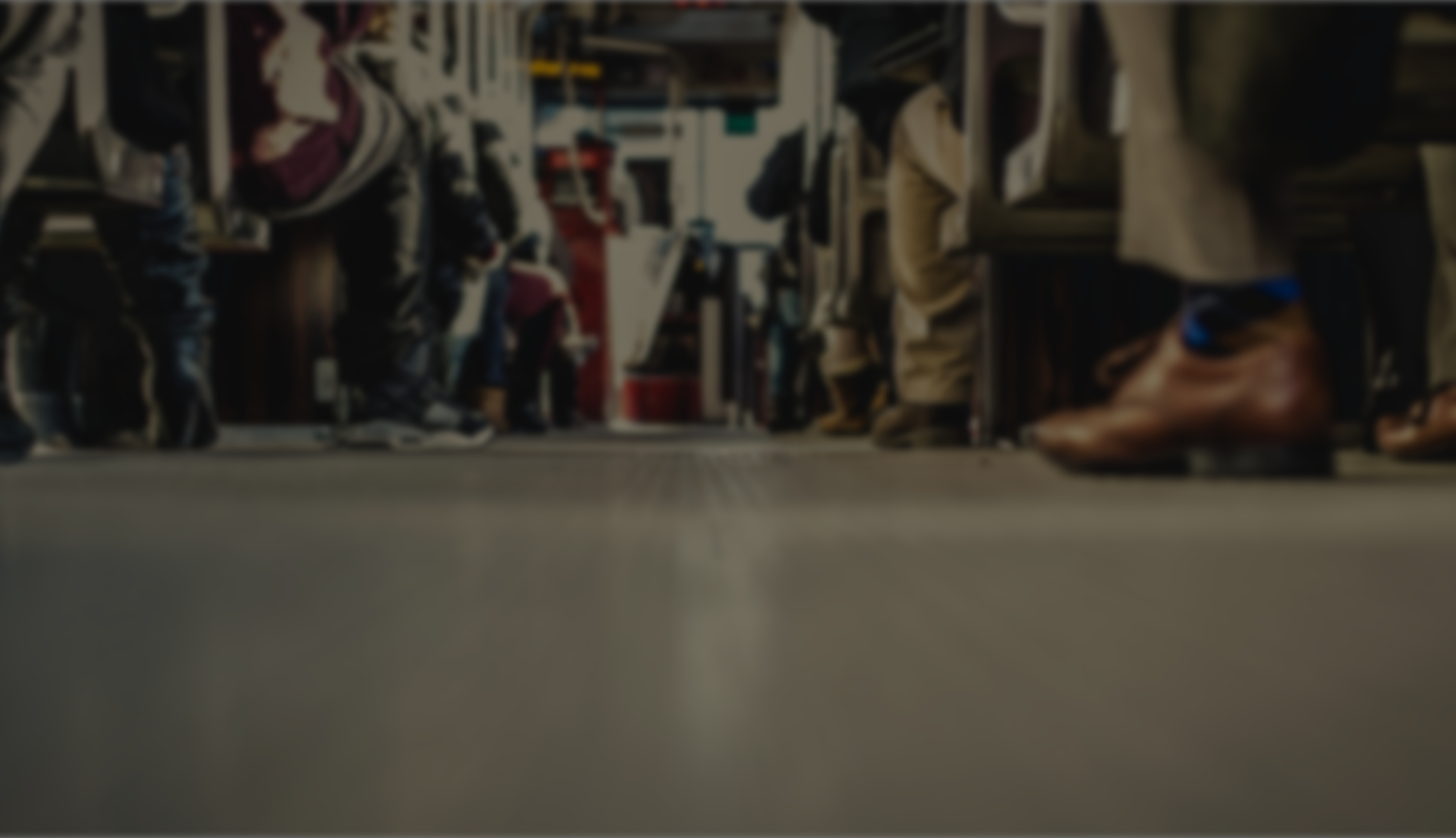 Mans, Vrouens en Bediening
Mans is ons bereidwillig om ons God gegewe rolle en verantwoordelikhede op te neem?
Vrouens is ons bereidwillig om ons God gegewe rolle en verantwoordelikhede op te neem?
Caption